CTE  101For New Directors
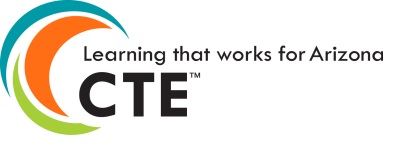 Vocabulary*
Carnegie Unit
Improvement Plan
Performance Measures
*Find vocabulary in Secondary Guidelines Booklet- passed out at CTE Director meeting and on CTE website.
Funding Sources
Perkins


Priority
District


JTED
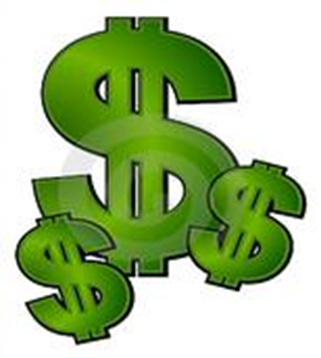 Who Does What at CTE
Refer to CTE Staff Directory
PS- program specialist
GPS- grant program specialist
Fiscal Specialist
CTSO advisor
Accountability staff
Standards staff
Assessments  staff
GME*

*GME
LEA Roles
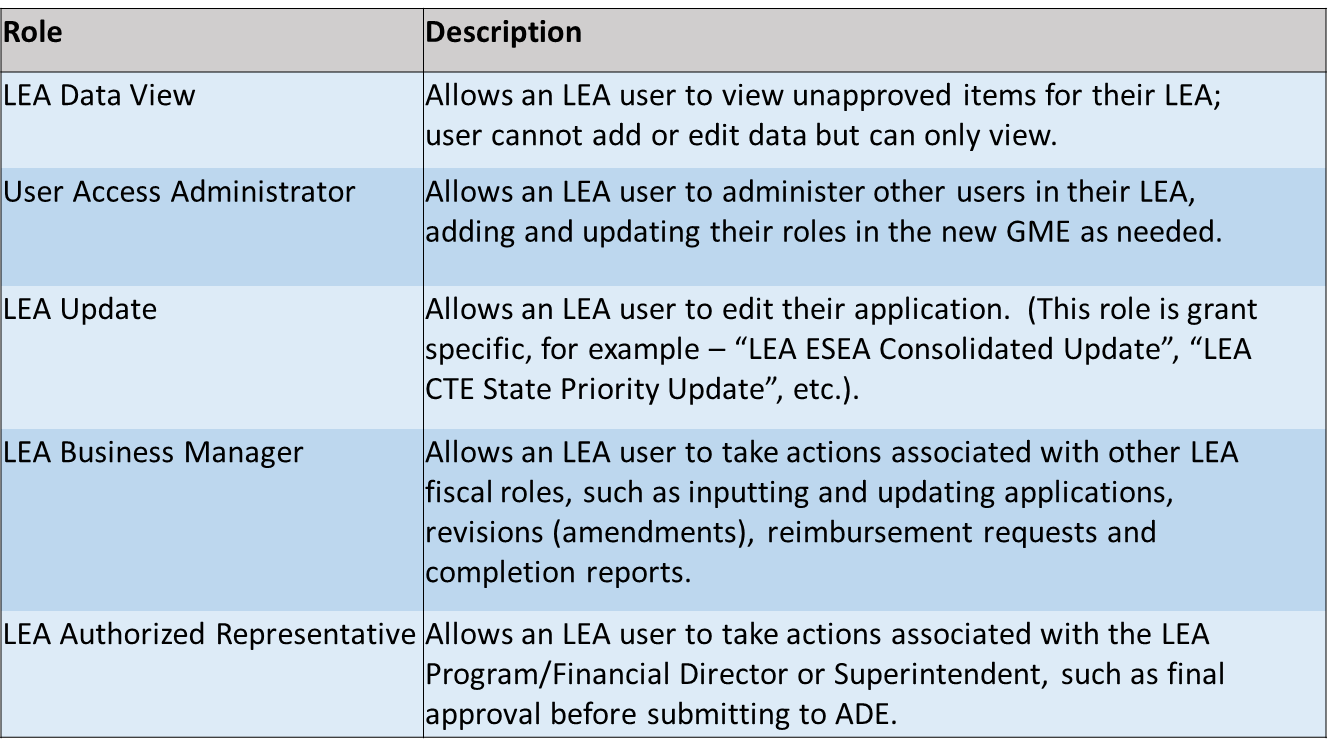 Grant/ADE Navigation
Directions
Log onto ADE Website
Find CTE
Find Program List
Find  Program  Areas
Find Equipment List
Find Entity Administrator
Entity Administrators
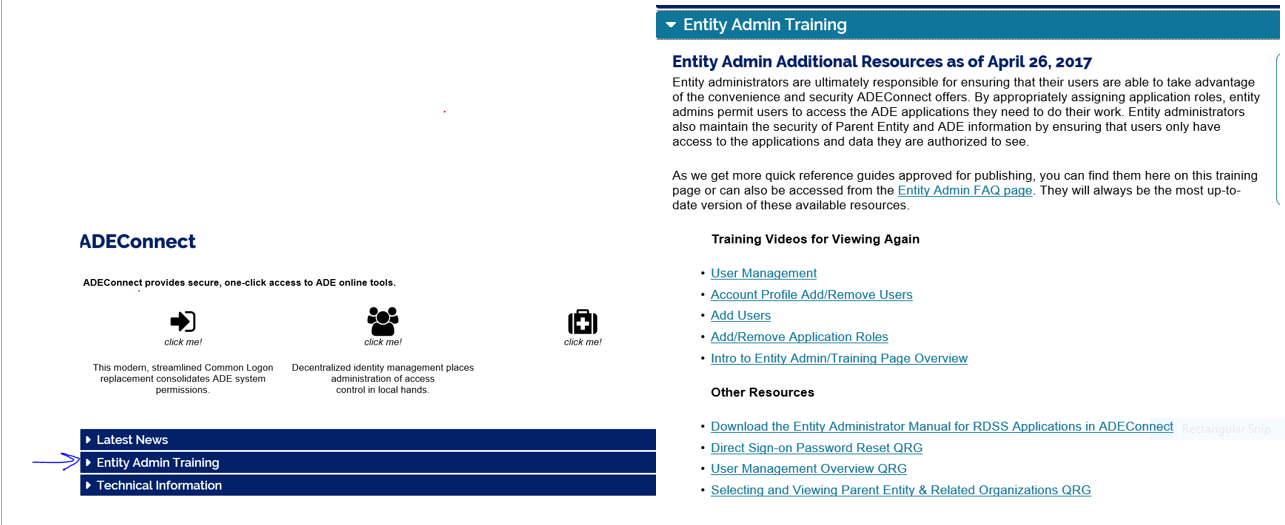 Getting Access to CTE Applications*
GME- LEA roles
LEA View
LEA Update
LEA Business Manager
LEA Authorized Representative 

CTE Data Portal
Use modify level

Assessments- 3 levels
Level III- Read only
Level II- Teachers
Level I- Coordinator
*For Approval/permission- go to Entity Administrator in ADA Connect
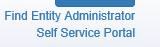 CTE Federal Perkins Funding
What do we get and how can we use it?
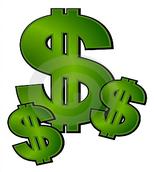 How are Perkins Funds Allocated?
District allocations based on census data:
5-17 year olds residing in district (30%)
5-17 year olds below poverty level residing in district (70%)
Perkins funds are NOT affected by school enrollment, CTE enrollment, or number of CTE programs
NOTE
-Perkins funding is supplemental 
-LEA (district) must provide the main source of funding CTE programs
Perkins Spending Requirements
All expenditures must support 1 or more of the objectives AND be CTE program specific
Expenditures must be supplementing NOT supplanting
All expenditures must be approved by GPS prior to expending 
Project runs from July 1 to September 30th (15 months)
Perkins funds cannot be carried over to next year.
Not Allowed for Perkins
Alcohol
Any entertainment costs (can pay for registration and travel ONLY)
Food (outside of per diem or instructional use)
Awards/Memorabilia
Individual Memberships to Organizations
7th and 8th grade staff salaries or equipment
General classroom supplies and furniture
Required textbooks 
Promotional items or promotional advertising
CTE State Priority Funding
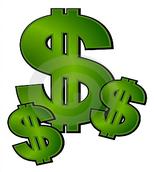 What do we get and how can we use it?
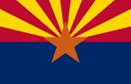 State Priority Funding
State Priority funding comes through the Priority Programs State Vocational Block Grant
Now called CTE State Priority Grant
Vocational Education-State Block Grant
Maintenance of Effort (MOE) funds to qualify for Federal Perkins funding
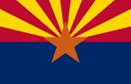 How is Priority Funding Determined?
Funding is based on two items:
1. Number of 11th and 12th grade students enrolled in CTE approved classes (40th and 100th day enrollment)
75% of funding comes from this calculation

2. Related placements-if student placed in work, military or school which was related to CTE program.  
25% of funding comes from related placements
What are components of an approved program?   Approved program has- certified instructor, placement, concentrator
1. Funding* cannot be provided without one concentrator in that course’s program, unless that
	-course’s program is new and still in its 3-year grace period. A new program has 3 years from the date of birth(new) to produce concentrators. 
2. Funding* cannot be provided without one placement in that course’s program, unless that
	-course’s program is new and still in its 4-year grace period. A new program has 4 years from the date of birth(new) to produce placement.
         * Funding for Priority
**Exemption- one very 5 years
Look at nonfunded report- school level in CTE Data Portal
Exemptions
Where Enter      40 +100th Day Enrollment
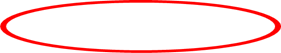 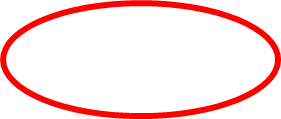 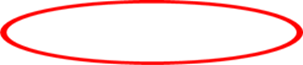 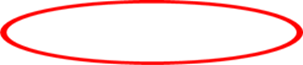 Baselines- Weeks-18 and Minutes- 225
State Priority Grants
Project dates –
July 1 through June 30th – 12 months
Much simpler application than Perkins
Only requires a budget to be spent on approved CTE programs
Supplemental source of funds for district CTE programs
Materials purchased with state funds must be IN HAND by June 30
Budget
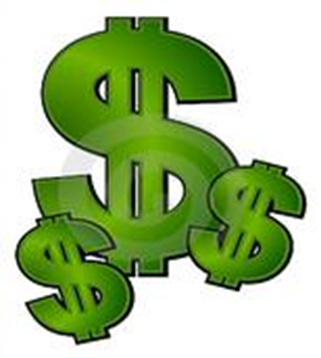 Spend or Lose It *-
             For Both Perkins + Priority Grants-
                              *No carryover
Application Process
Draft Started  
Draft Completed  
LEA Business Manager Approved  
LEA Authorized Representative Approved  
SEA <Program Name> Specialist Approved 
SEA <Program Name> Director Approved 

Notifications after each status to users with that role
May be returned to previous status by each user role if necessary
Only Authorized Representative and Business Managers can START an application (not those with “Update” roles)
2019- Priority
2019-Perkins
Performance Measures
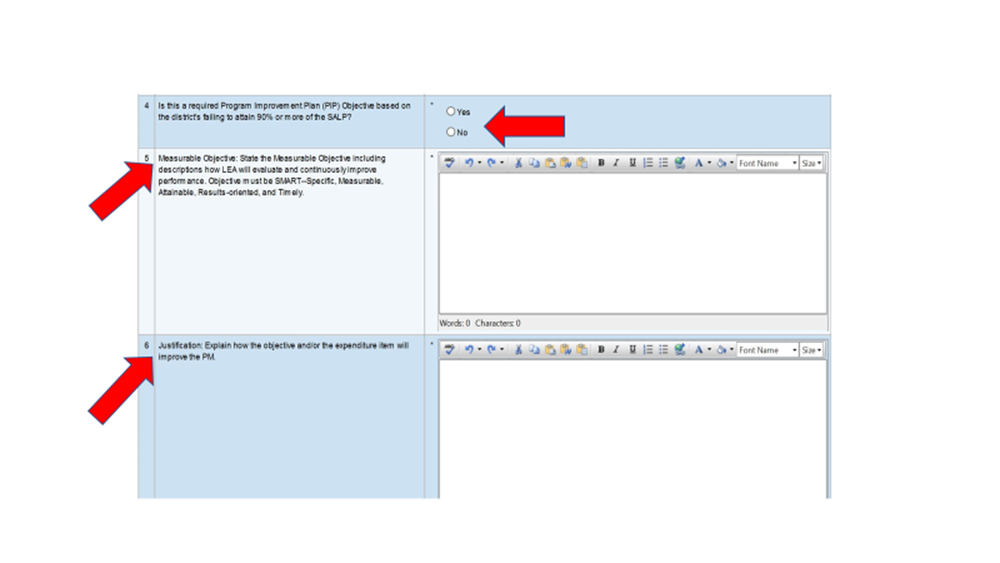 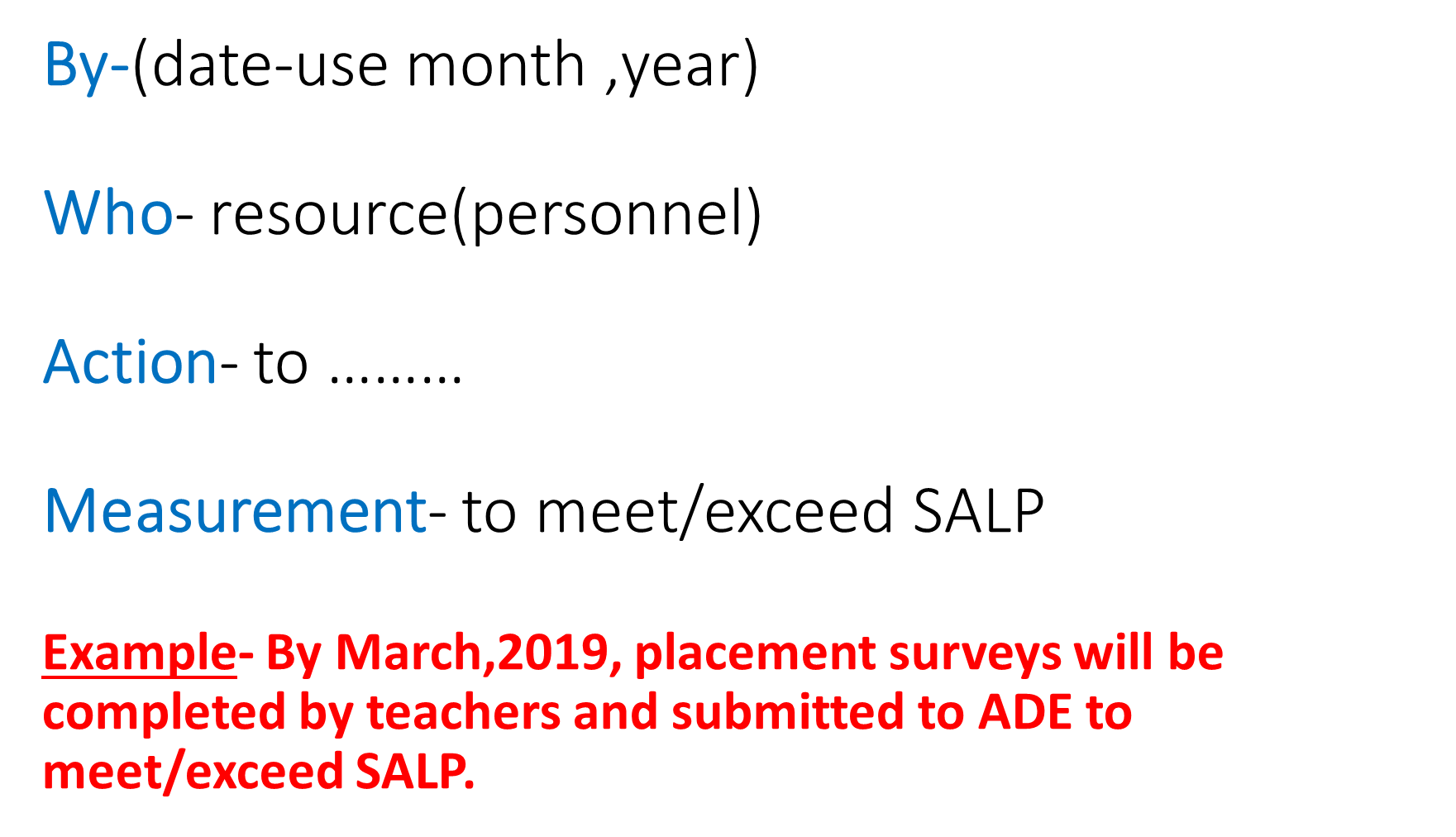 Expenditure- description
HINT
To change from object code to function code- click on
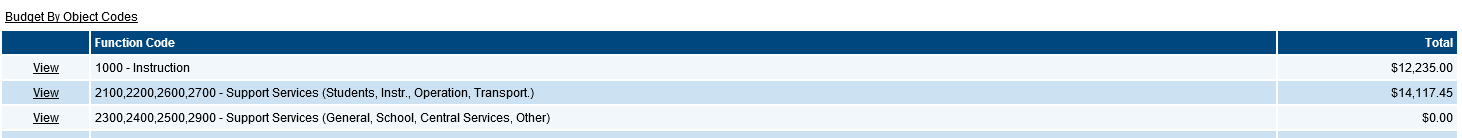 Performance Measures
                 Alignment with Budget
Best Practice- Link budget to performance measure(example-5S1). Refer to example below.
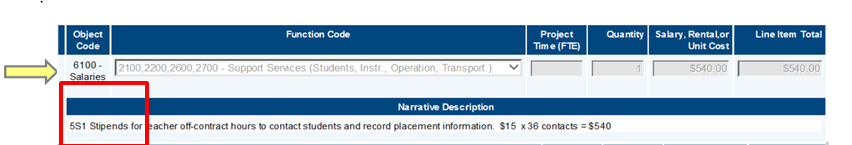 Object Coding
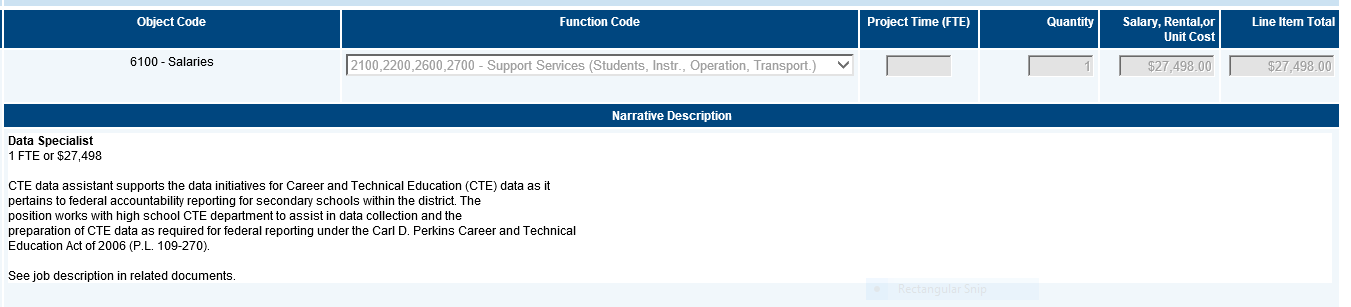 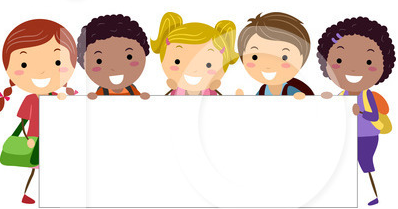 6100-Salary
If position is new- add “new position” to budget
 narrative.
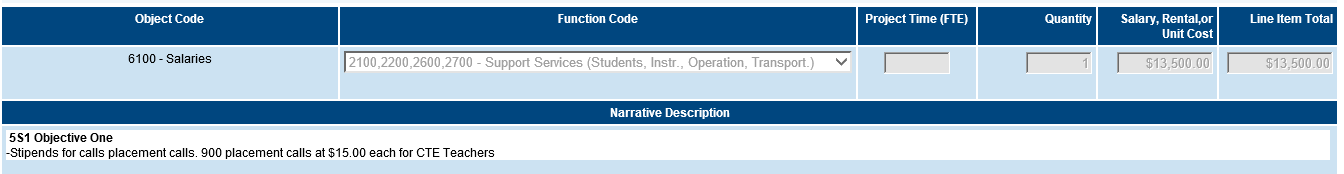 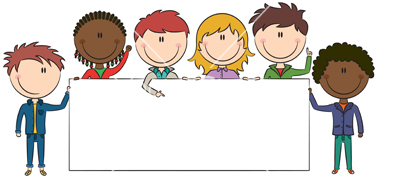 6100- Stipend
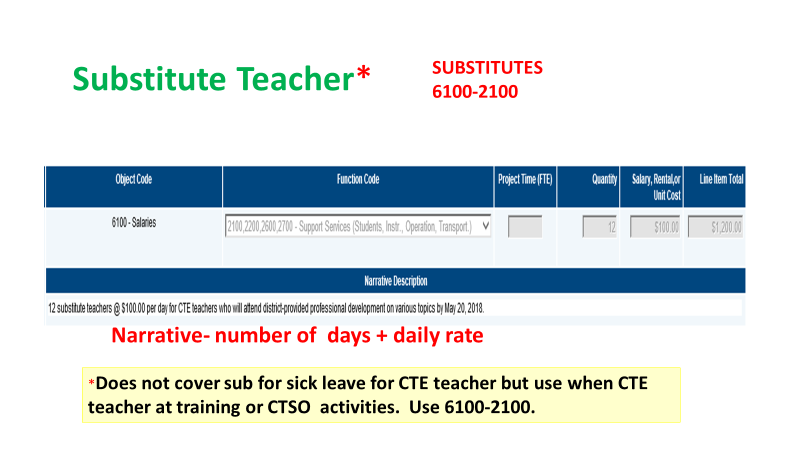 Answer this question
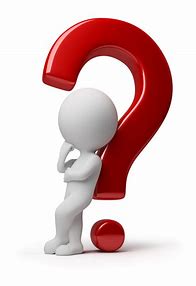 What is the difference between travel and transportation?
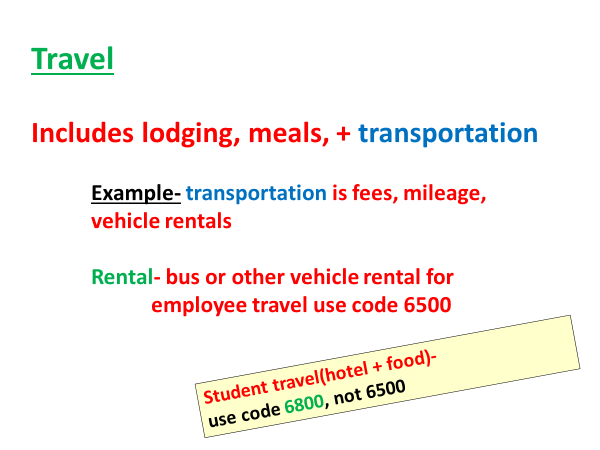 Perkins-6500-Teacher Travel
teacher traveling with students              -code 6500-2100teacher traveling (no students)              -code 6500-2100
Supplies- 6600
Includes program specific instructional supplies(6600-1000)- not general supplies 

Useful life of less than 1 year

Replace, don’t repair
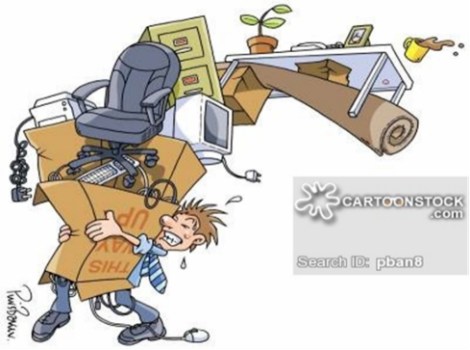 STUFF
Supplies
Example 1- Manual blood pressure cuff
    -Does it have useful life of more than 1 year?
    -Would it be repaired?

Example 2 - Cloth napkins

Example 3 - Scissors for fashion design
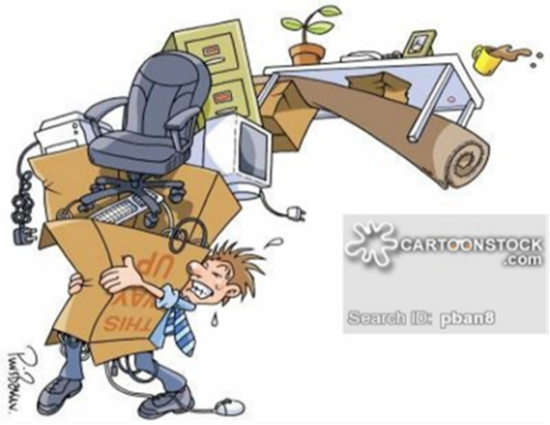 STUFF
Supplies-for both Perkins + Priority
All program specific instructional supplies must include the program name, budget, sample of supplies, site (if multi-site) 

Example- Fashion Design- $500- tracing paper, pins, thread, cutting boards
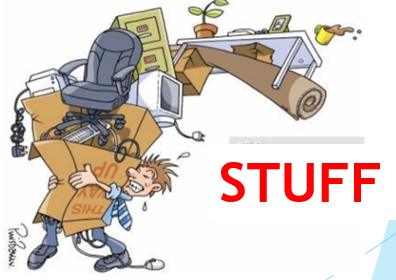 Checklist
Keep It Simple
For 6600-1000-don’t cluster together but use a separate entry for each program
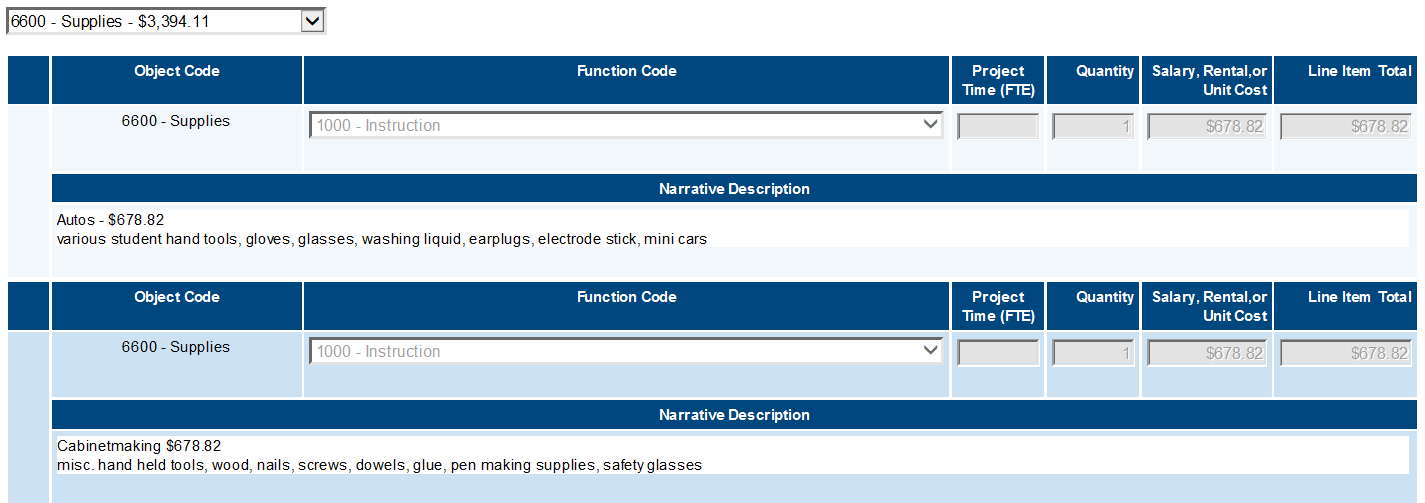 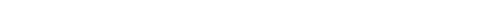 Supplies-Software
Instructional software- use code 6600-1000
In budget narrative- include CTE program name + name of software program and cost

 Do not use codes 6737,6738,6739.Use this code for NON-instructional software
Supplies- Magazine Subscriptions
6600-1000
Narrative-
- Program name
- Name of publication/magazine
Informational Materials
In both budget narrative and performance measures use term “informational materials”

	-Do not write- marketing or promotional materials as Perkins does not allow
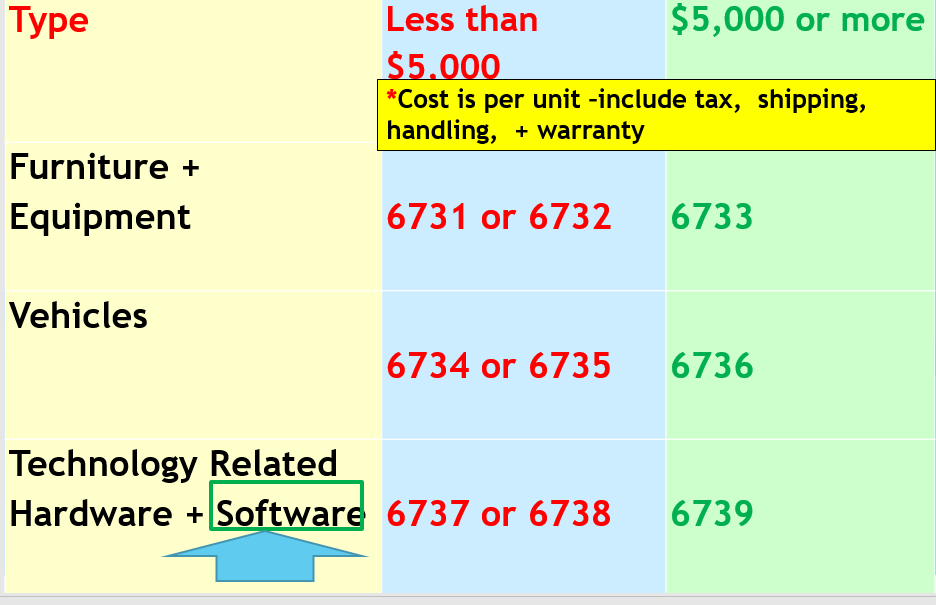 In Application Narrative
*Consumables
On Supplies Spreadsheet
Equipment under $5,000 but not a consumable.
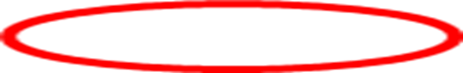 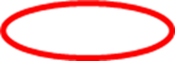 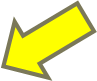 On Capital Worksheet
Equipment $5,000 or more
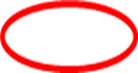 Capital Outlay
All capital should be specialized equipment for   
CTE program

Use CTE program equipment list 
	-If not on “equipment” list then GPS gets  
                    approval from Program Specialist

		Best Practice- be pre-approved by  
                   Program Specialist (PS) before put on worksheet   
                   if not on approved equipment list

Use per unit cost-  include tax, shipping, handling, + warranty
I don’t think that is a piece of exercise equipment.
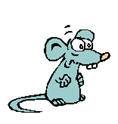 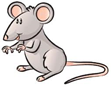 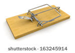 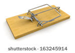 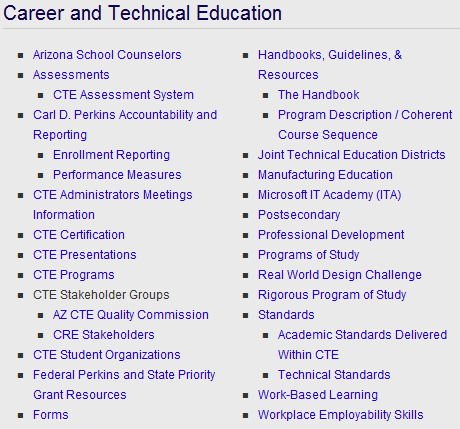 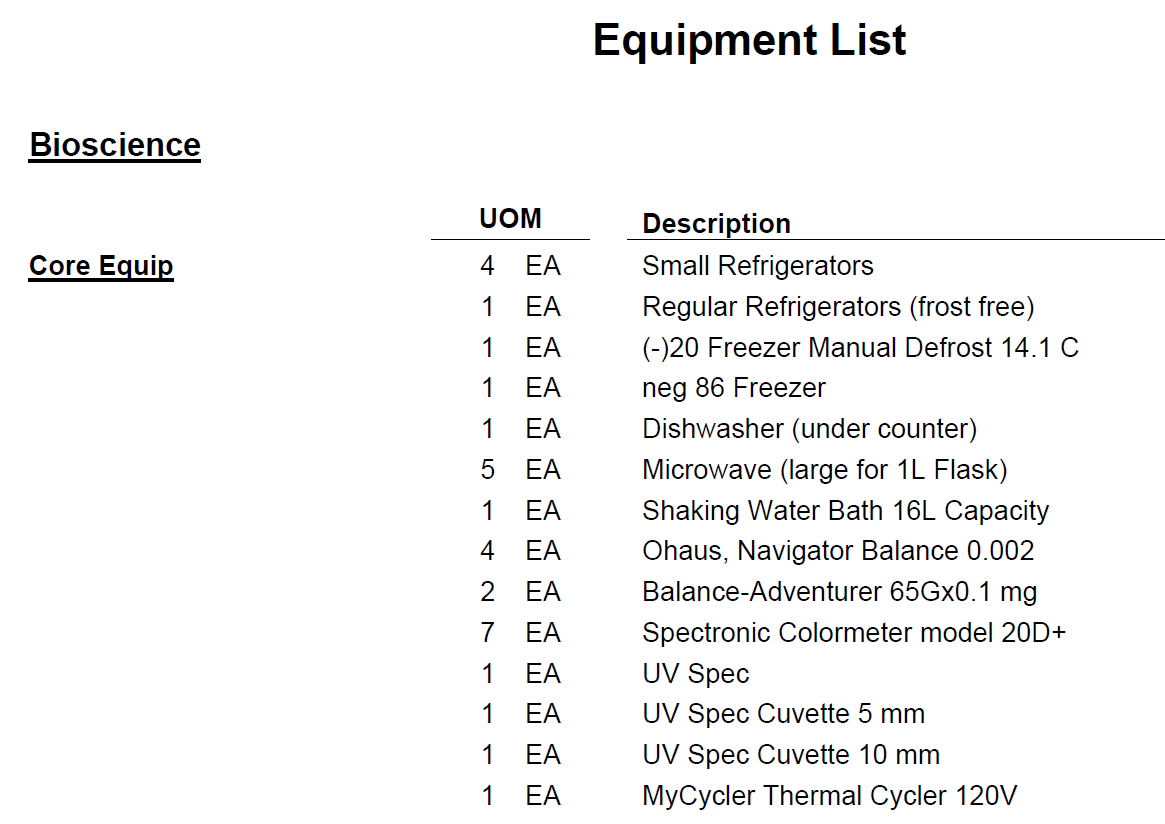 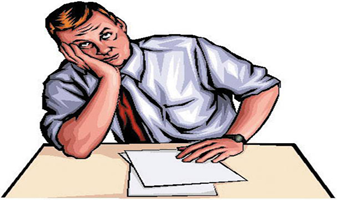 Activity
Label with code-example “6733”
How to Upload in Related Documents
Log-in to ADE Connect
Select CTE Grant
Start a revision
Go to “Sections”
Select “Related Documents”
Click “upload new”
Upload
Code 6800
Certifications- 
Both Perkins + Priority- 
	-Can use to assist with certification 	fees for ONLY economically 	disadvantaged students; must    
    include this in the narrative
Career Exploration
Perkins
-Equipment-
	-Grades 7+8- no
	-Grade 9- yes

-Instructional Supplies
	- Grades 7,8,9- yes
Priority
-Equipment- 
	-Grades 7,8,9- yes

-Instructional Supplies
	- Grades 7,8,9- yes
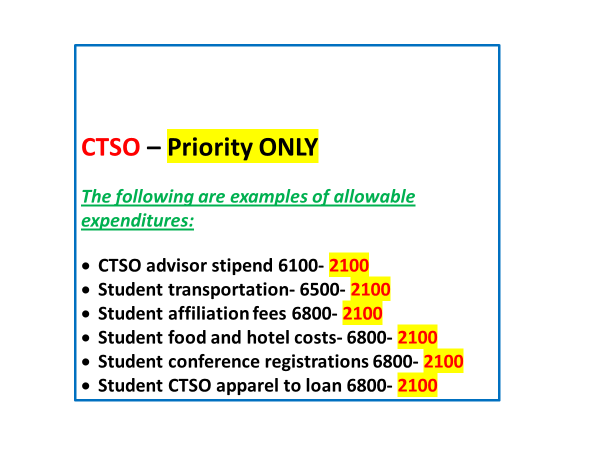 Reminder-Indirect Cost
Priority- no indirect cost allowed


Perkins- 5% limit on 2300 + indirect cost
Other Grant Guidelines
Priority Grant

Materials purchased with state funds must be IN HAND by June 30

Perkins Grant

Materials purchased with federal funds must be IN HAND by December 30 with money obligated by September 30
Communication
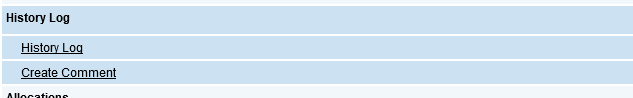 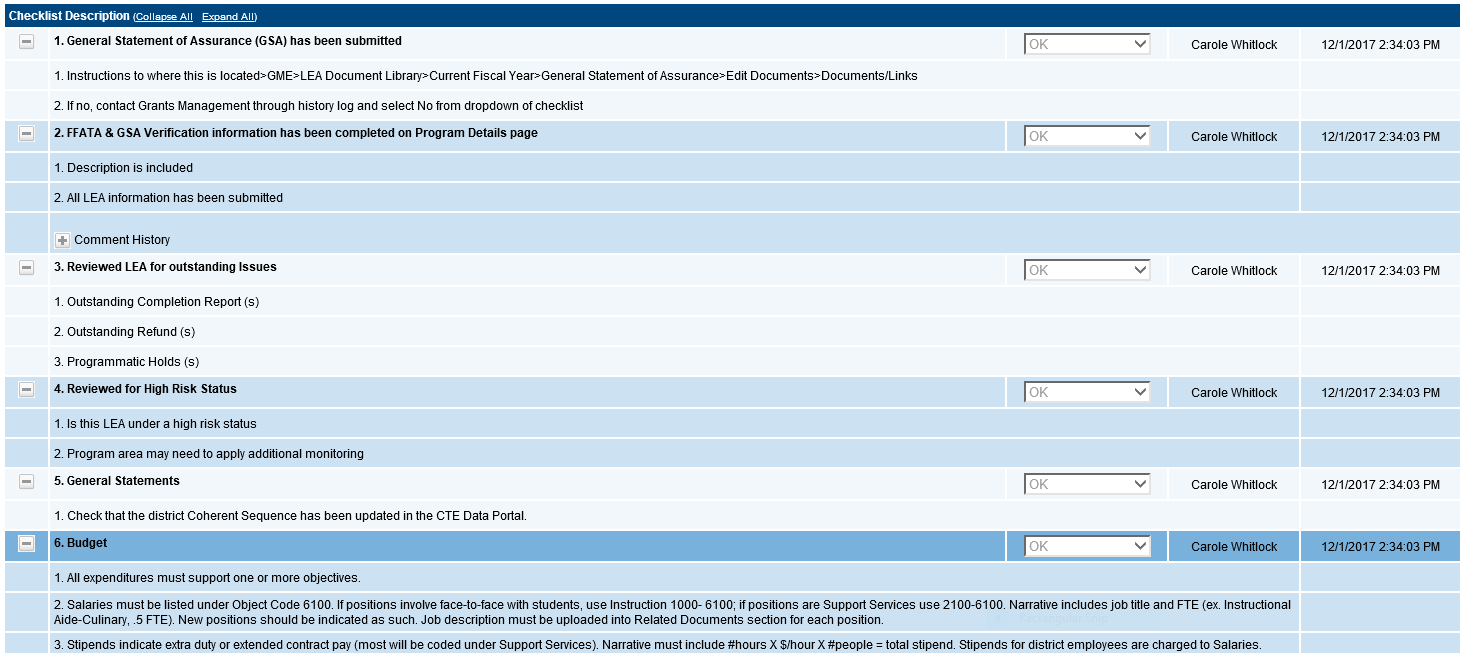 Trouble Shooting
When receiving a message of “Status cannot be changed, validation errors exist.” Check the “Validation” column and 
click on the very top “Messages” link
       -This will show you errors preventing the submission
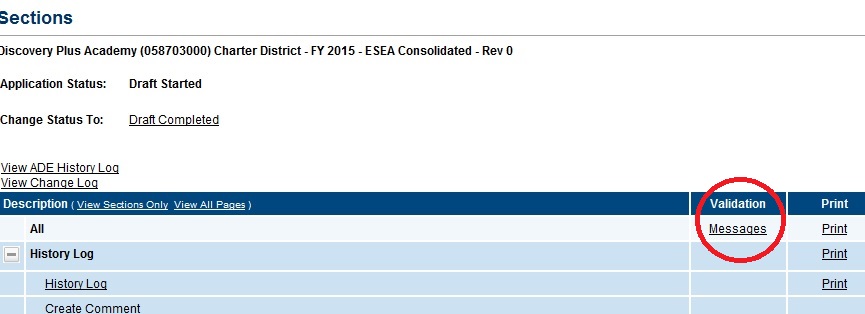 Messages page allows you to pinpoint the error or missing information and click directly to the page that needs attention
Each message is a clickable link
Clicking link will take user to the screen on which the issue occurred
CTE makes a difference, too!!           Any Questions??